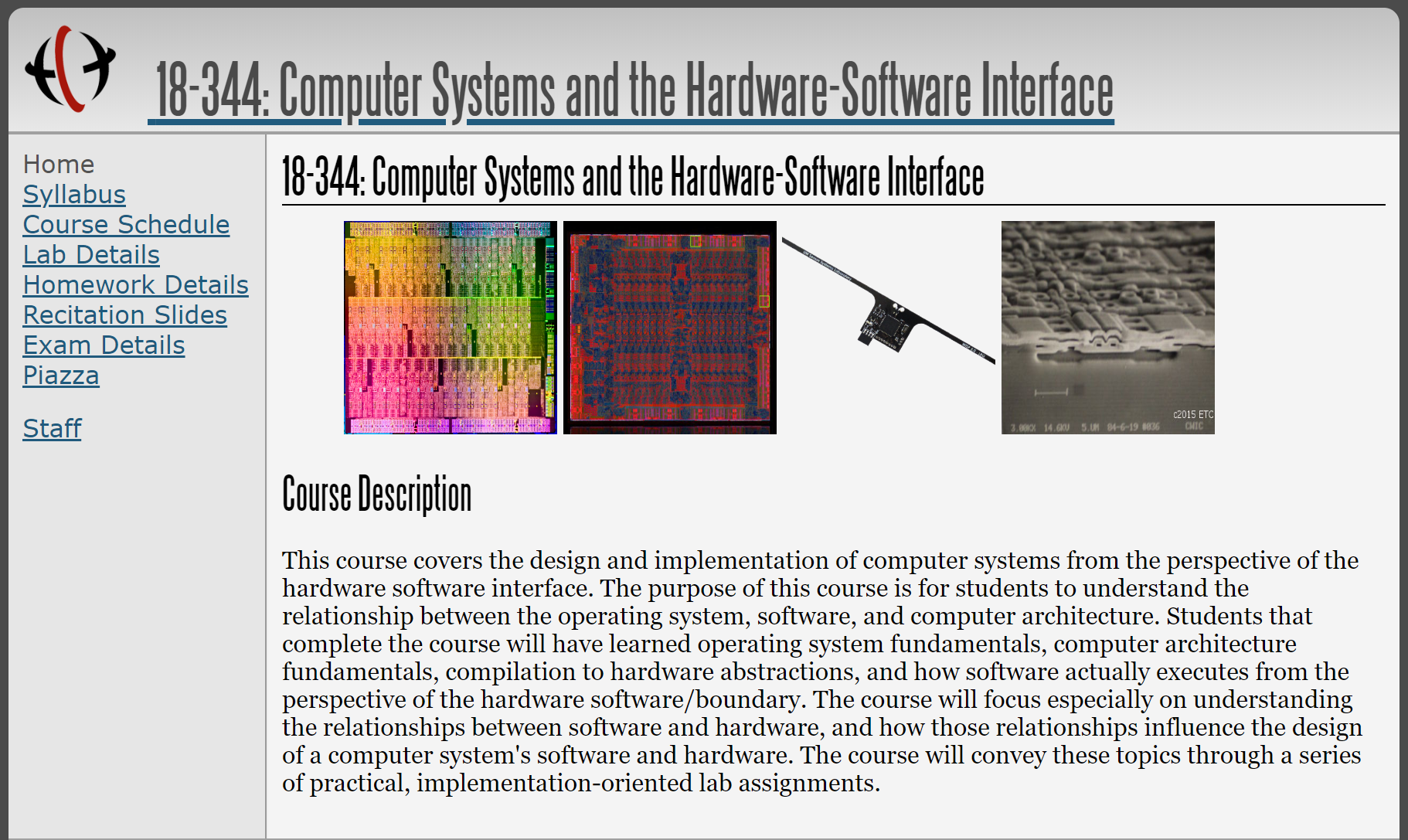 Fall 2023
Lecture 6: Control Hazards and Branch Prediction
Credit: Brandon Lucia
Recap: Pipelined Datapath Microarchitecture
Understanding pipelining as a general microarchitectural optimization
Data hazards and their effect on the pipelined microarchitectural datapath
Forwarding as a mitigation for data hazards in a pipelined architecture
A Simple Pipelined Processor Datapath
Instruction PC+4 Branch Target
Read Data C (Ld Only)
PC Source Select (1 if branch taken)
Branch Target Offset
Instruction PC + 4
PC
Output/Read Reg Select
Output/Read Reg C Data
Data Reg B
(Ld Only)
AAddddrr Reg A
4
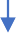 Branch Target
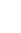 +
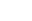 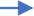 Control Signals
Branch Target
+
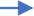 Register
Writeback
Cont. Sigs.: Op. Select [Ld/St]
Memory
Unit
MUX
PC Source Select
RReeaadd DDaattaa CC
Read Register A & B Select
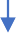 Input Read Reg B
Input Read Reg A
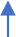 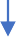 Instruction Fetch
Data
Memory
Write Reg C Data
Write Reg C Select
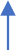 Control Signals:
Op select
op = [+, -, x, /]
ALU
Instruction Memory
ALU: output C data Memop: Effective Addr. Branch: PC Source Select
Register Write-Back
Instruction Fetch
Memory
Instr. Decode	Execute
Read Regs A & B Data Write Register C Select
Write Register C Data
Write Reg C Data
Types of Data Hazards
sub x6 x5 x4 lw	x16 0xabc
lw	x6 0xabc
sub x8 x16 x4
add x16 x6 x14 sub x6 x5 x4
add x12 x6 x14 lw
add x12 x6 x14
x16 0xabc
Read-After-Write (RAW)	Write-After-Read (WAR)
Write-After-Write (WAW)
Only Read-After-Write (RAW) hazards are possible in our simple pipeline
Example: Pipelined Execution w/ RAW Hazard
add x12 x6 x14 reads the value of x6 sub x6 x5 x4

add x12 x6 x14 lw x16 0xabc
from
x6 gets written back here 2 cycles later!
sub x6 x5 x4
Fetch
Decode
Memory
Register Write-Back
Execute
Read-After-Write (RAW) Hazard:
Input register does not contain updated data during register read cycle due to yet-to-be-completed register writeback from older instruction
Example: Pipelined Execution w/ RAW Hazard
sub x6 x5 x4
add x12 x6 x14
Fetch
Decode
Memory
Register Write-Back
Execute
Example: Pipelined Execution w/ RAW Hazard
add x12 x6 x14 sub x6 x5 x4
Fetch
Decode
Memory
Register Write-Back
Execute
Example: Pipelined Execution w/ RAW Hazard
stall
sub x6 x5 x4
add x12 x6 x14
Fetch
Decode
Memory
Register Write-Back
Execute
Example: Pipelined Execution w/ RAW Hazard
stall
stall
sub x6 x5 x4
add x12 x6 x14
Fetch
Decode
Memory
Register Write-Back
Execute
Example: Pipelined Execution w/ RAW Hazard
stall
stall
add x12 x6 x14
Fetch
Decode
Memory
Register Write-Back
Execute
Example: Pipelined Execution w/ RAW Hazard
stall
add x12 x6 x14
Fetch
Decode
Memory
Register Write-Back
Execute
Example: Pipelined Execution w/ RAW Hazard
add x12 x6 x14
Fetch
Decode
Memory
Register Write-Back
Execute
How do we avoid the stall cycles?
stall
stall
sub x6 x5 x4
add x12 x6 x14
Fetch
Decode
Memory
Register Write-Back
Execute
Example: Pipelined Execution w/ RAW Hazard
sub x6 x5 x4
add x12 x6 x14
Fetch
Decode
Memory
Register Write-Back
Execute
Value of x6 is available after sub Executes
We can forward the value to the add!
Forwarding to avoid a pipeline RAW Hazard
Value of x6 is available from EX/MEM pipeline register!
add x12 x6 x14 sub x6 x5 x4
Fetch
Decode
Memory
Register Write-Back
Execute
“x6”
We can forward the value in the EX/MEM pipeline register from the sub back to Execute to act as the input operand for the add
Forwarding to avoid a pipeline RAW Hazard
Can also forward if there are intervening instructions

add x12 x6 x14 add x9 x8 x7 sub x6 x5 x4
Fetch
Decode
Register Write-Back
Execute	Memory
“x6”

Can forward the value in the MEM/WB pipeline register from the sub back to Execute for the add (going around the unrelated operation now in the memory stage)
Immediately preceding & dependent on load = stall
lw x6 0xabc add x12 x6 x14

Value of x6 is available from Memory!
stall
add x12 x6 x14
lw x6 0xabc
Fetch
Decode
Register Write-Back
Memory
Execute
We can forward the value in Memory’s pipeline register
from the lw back to Execute’s input for the add

(Still requires stalling…)
Adding Forwarding Support
Instruction PC+4 Branch Target
PC Source Select (1 if branch taken)
Mem/WB to Exec Forward
Ex/Mem to Exec
Forward
WB/Mem Fwd
Mem/Mem Fwd Addr Reg A
Branch Target Offset
Instruction PC + 4
PC
WB/Mem Fwd
Mem/Mem Fwd
Data Reg B
Output/Read Reg Select
Output/Read Reg C Data
4
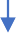 Branch Target
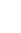 +
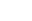 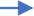 Control Signals
Branch Target
+
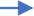 WB/Ex Fwd
Ex/Ex Fwd Mem/Ex Fwd
WB/Ex Fwd
Ex/Ex Fwd Mem/Ex Fwd
Register
Writeback
MUX
PC Source Select
Input Read Reg A
Input Read Reg B
MUX
Read Register A & B Select
MUX
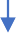 MUX
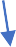 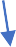 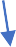 Instruction Fetch
Read
Data C
Cont. Sigs.: Op. Select
Memory
Unit
MUX
MUX
Write Reg C Data
Write Reg C Select
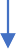 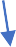 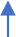 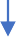 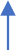 Control Signals:
Op select
op = [+, -, x, /]
ALU
Data Memory
[Ld/St]
Instruction Memory
ALU: output C data Branch: PC Source Select
Register Write-Back
Instruction Fetch
Memory
Instr. Decode	Execute
Read Regs A & B Data Write Register C Select
Write Register C Data
Read Data C (Ld)
Write Reg C Data
Exception Handling
Exception!
sw x6 (x14)
invalid ins
lw x12 (x15) add x7 x8 x9
sw x0 (x13)
Fetch
Decode
Memory
Register Write-Back
Execute
Basic Exception Idea: Nuke everything that started after the current instruction, finish everything that started before the current instruction, jump to exception handler
Today: More Pipelined Microarchitecture
Quick recap of pipeline mechanics
Introduction to structural hazards
Introduction to control hazards on branches
Simple approaches to handling control hazards
Branch prediction for handling control hazards
Pipeline Control Signals
Control signals also pipelined through stages
PC Source Select (1 if branch taken)
Instruction PC+4 Branch Target
Write Reg C Data Mem
Branch Target Offset
PC
Output/Read Reg Select
Output/Read Reg C Data
Wr Data
Addr
4
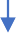 Branch Target
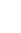 +
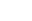 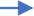 Control Signals
Branch Target
nstruction C + 4
+
I
P



r




O
o
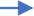 Register
Writeback
Memory
Unit
MUX
PC Source Select
RReeaadd DDaattaa CC
Read
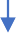 Input Read Reg B
Input Read Reg A
EX/ Mem
ID/
EX
IF/
Registe
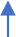 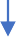 Mem
/WB   Write Reg C Data
Instruction Fetch
Data
Memory
A & B Select
ID
Write Reg C Select
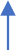 Control Signals:
ALU
Reg 1
p select
p = [+, -, x, /]
MemRead/ MemWrite
Reg 2
Instruction Memory
Reg 3
ALU: output C data
Branch: PC Source Select
Reg 4
Register Write-Back
Instruction Fetch
Memory
Instr. Decode	Execute
Read Regs A & B Data Write Register C Select
Write Register C Data
Write Reg C Data ALU
Which pipeline control signals get set where?
PC Source Select (1 if branch taken)
Instruction PC+4 Branch Target
Write Reg C Data Mem
Branch
PC
Output/Read Reg Select
Output/Read Reg C Data
Target	AAddddrr	Data
Offset		Branch Target	RReegg AA	Reg B ontrol	nstruction	+			(Ld Only)
gnals	C + 4
Cont.	Memory
ead	Sigs.:	Unit	RReeaadd
egiste	Input	Input	Op.	DaDattaa CC
ID/	EX/	Select
& B	Read	Read	[Ld/St]
elect	EX	Reg A	Reg B	Mem	Data
Memory
Control Signals:
p select	ALU
p = [+, -, x, /]

ALU: output C data Branch: PC Source Select
4
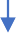 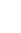 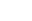 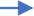 C
Si
Branch Target
+
I
P



r




O
o
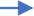 Register
Writeback
MUX
PC Source Select
Instruction Fetch:
R R A S
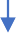 Instruction memory read control always asserted
IF/
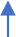 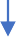 Mem
/WB   Write Reg C Data
Instruction Fetch
PC write enable always asserted
ID
Write Reg C Select
no special control signal pipelining here
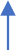 Reg 1
Reg 2
Instruction Memory
Reg 3
Reg 4
Register Write-Back
Instruction Fetch
Memory
Instr. Decode	Execute
Read Regs A & B Data Write Register C Select
Write Register C Data
Write Reg C Data ALU
Which pipeline control signals get set where?
PC Source Select (1 if branch taken)
Instruction PC+4 Branch Target
Write Reg C Data Mem
Branch Target Offset
PC
utput/Read
AAddddrr	Data	Output/Read	O
Branch Target	RReegg AA	Reg B	Reg C Data	Re (Ld Only)
Cont.	Memory	Registe
Sigs.:
Op.	Unit	RReeaadd	Writeb
put	Input	EX/	Select	DaDattaa CC
ad	Read	[Ld/St]	Mem
g A	Reg B	Mem	Data	/WB	Write
Memory	Reg C
s:	Data
ALU

ALU: output C data Branch: PC Source Select
4
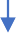 g Select
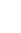 +
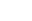 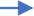 Control Signals
Branch Target
nstruction C + 4
+
I
P



r




O
o
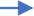 r
ack
MUX
PC Source Select
Instruction Decode ( / Register Read):
Read
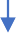 In Re Re
ID/
EX
IF/
In RISCV, source registers always in same location in all
Registe
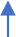 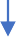 Instruction Fetch
A & B Select
ID
instruction formats.
Write Reg C Select
No special control signal pipelining here either.
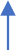 Control Signal
Reg 1
p select
p = [+, -, x, /]
Reg 2
Instruction Memory
Reg 3
Reg 4
Register Write-Back
Instruction Fetch
Memory
Instr. Decode	Execute
Read Regs A & B Data Write Register C Select
Write Register C Data
Write Reg C Data ALU
Recall: R-type Arithmetic Operations
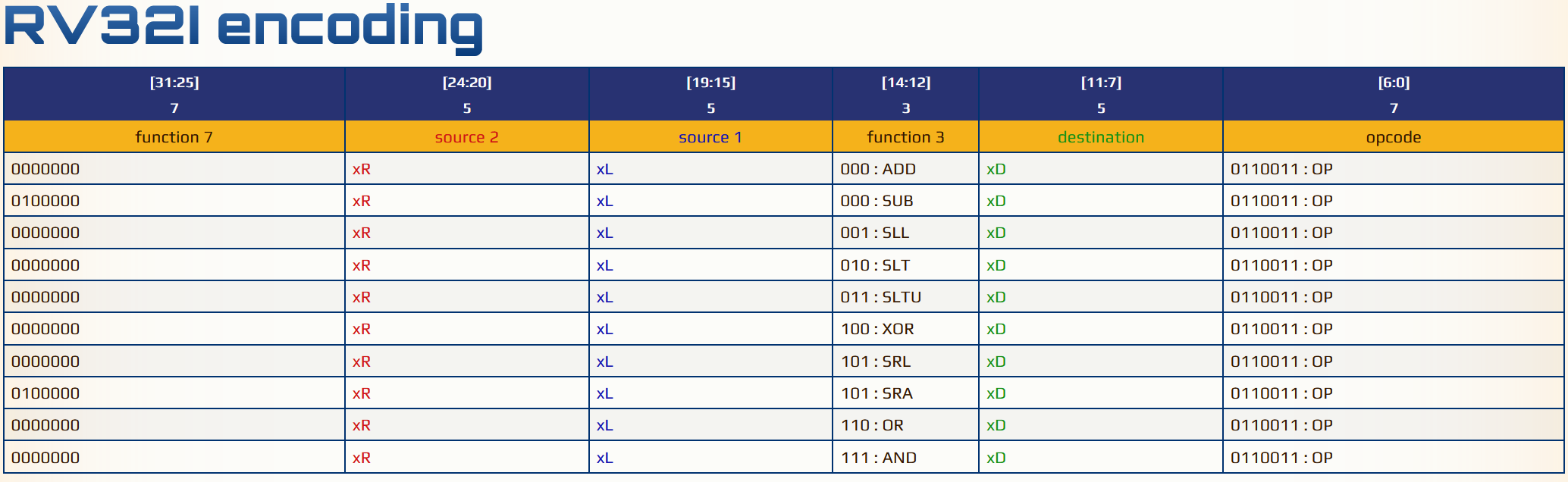 https://metalcode.eu/2019-12-06-rv32i.html
reg x5
reg x6
Func 7 = 32
SUB	reg x7
OP
x7 = x5 - x6
Which pipeline control signals get set where?
PC Source Select (1 if branch taken)
Instruction PC+4 Branch Target
Write Reg C Data Mem
Branch Target Offset
PC
AAddddrr	Data	Output/Read	Output/Read
RReegg AA	Reg B	Reg C Data	Reg Select (Ld Only)
Cont.	Memory	Register
Sigs.:
Op.	Unit	RReeaadd	Writeback
DaDattaa CC
Select
m [Ld/St]	Mem
Data	/WB	Write	Write
Memory	Reg C	Reg C
Data	Select
4
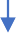 Branch Target
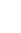 +
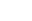 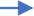 Control Signals
Branch Target
Instruction C + 4
Immed.
+
I
P



r
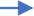 Execute / Address Generation:
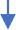 MUX
PC Source Select
Input Read Reg B
ALU Src
Sign Extend
Read
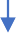 ALU Op Select: selects the ALU operation
Input Read Reg A
EX/ Me
ID/
EX
IF/
Registe
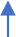 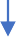 Instruction Fetch
A & B Select
ID
Select
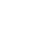 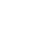 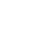 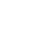 ALU Src Select: (previously omitted, added here)
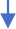 selects between read register B and a sign-extended
Control Signals:
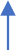 ALU
Reg 1
Op select
op = [+, -, x, /]
immediate extracted from the bits of the instruction
Reg 2
Instruction Memory
Reg 3
ALU: output C data
Branch: PC Source Select
Reg 4
Register Write-Back
Instruction Fetch
Memory
Instr. Decode	Execute
Read Regs A & B Data Write Register C Select
Write Register C Data
Write Reg C Data ALU
Which pipeline control signals get set where?
PC Source Select
Instruction PC+4 Branch Target
Write Reg C Data Mem
Branch
PC
Output/Read Reg Select
Output/Read Reg C Data
Wr Data
AAddddrr
4
Target
Offset	Branch Target
Branch	Control	nstruction	+	Imme
Target	Signals	C + 4
X	PC Source	Input	Sign
Select	Read	Read	Extend
IF/	Registe ID/	Input	Reg B
uction	A & B	Read	ALU Src
h	ID	Select	EX	Reg A	Select
Control Signals:
Reg 1	p select	ALU
uction	Reg 2	p = [+, -, x, /]
mory	Reg 3	ALU: output C dat
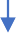 Memory ( / Branch Resolution):
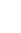 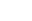 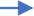 d.
+
I
P



r




O
o
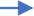 Register
Writeback
MU PC Source Select: Set to 1 if instruction is a branch and
Memory
Unit
RReeaadd DDaattaa CC
branch taken (e.g., if ALU output is 0)
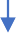 EX/ Mem
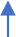 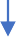 Mem
/WB   Write Reg C Data
Instr Fetc
Data
Memory
MemRead: Use incoming address from Ex stage as a
Write Reg C Select
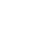 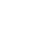 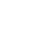 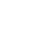 read address
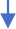 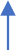 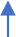 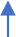 MemWrite: Use incoming address from Ex stage as a
Instr Me
MemRead/ MemWrite
write address
a
Reg 4
Instr. Decode	Execute
Read Regs A & B Data Write Register C Select
Write Register C Data
Branch: PC Source Select
Register Write-Back
Instruction Fetch
Memory
Write Reg C Data ALU
Which pipeline control signals get set where?
PC Source Select
Instruction PC+4 Branch Target
Write Reg C Data Mem
Branch
PC
Output/Read Reg Select
Output/Read Reg C Data
Wr Data
AAddddrr
Target
Offset	Branch Target
Branch	Control	nstruction	+	Imme
Target	Signals	C + 4
X	PC Source	Input	Sign
Select	Read	Read	Extend
IF/	Registe ID/	Input	Reg B
uction	A & B	Read	ALU Src
h	ID	Select	EX	Reg A	Select
Control Signals:
Reg 1	p select	ALU
uction	Reg 2	p = [+, -, x, /]
mory	Reg 3	ALU: output C dat
4
Writeback:
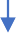 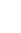 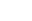 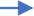 d.
+
I
P



r




O
o
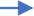 MemOrALU: Select whether ALU result (from Ex) or
Register
Writeback
Memory
Unit
MU
RReeaadd DDaattaa CC
data from memory (from Mem) writes to register file
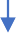 EX/ Mem
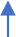 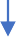 Mem
/WB   Write Reg C Data
Instr Fetc
Data
Memory
RegWrite: Enables register file write
Write Reg C Select
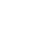 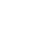 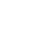 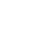 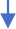 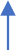 Write Reg Select: Use instruction bits to choose write
MemRead/ MemWrite
register
Instr Me
a
Reg 4
Instr. Decode	Execute
Read Regs A & B Data Write Register C Select
Write Register C Data
Branch: PC Source Select
Register Write-Back
Instruction Fetch
Memory
Write Reg C Data ALU
Which pipeline control signals get set where?
PC Source Select
Instruction PC+4 Branch Target
Write Reg C Data Mem
Branch Target Offset
PC
Output/Read Reg Select
Output/Read Reg C Data
Wr Data
AAddddrr
4
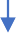 Branch Target
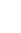 +
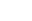 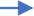 Control
Branch Target
nstruction
+
I
Immed.
s	PC + 4
Input	Sign	Memory
Read	Extend		Unit	RRee er ID/	Input	Reg B		EX/		DaDa
Read
EX	Reg A	ALU Src	Mem	Data
Select
Memory
Control Signals:
Op select	ALU	MemRead/
op = [+, -, x, /]	MemWrite
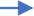 Signal
Takeaway point on pipeline control:
Register
Writeback
MUX
PC Source Select
Need to route signals to a pipeline stage (from the
aadd ttaa CC
Read
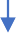 decoded instruction, or from an earlier stage)
IF/
Regist
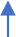 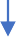 Mem
/WB   Write Reg C Data
Instruction Fetch
A & B
and
ID
Select
Write Reg C Select
need to have sufficient signals available to control
units in a pipeline stage.
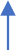 Reg 1
Reg 2
Instruction
Reg 3
Memory
ALU: output C data Branch: PC Source Select
Reg 4
Instr. Decode	Execute
Read Regs A & B Data Write Register C Select
Write Register C Data
Register Write-Back
Instruction Fetch
Memory
Write Reg C Data ALU
More on Pipeline Hazards
Structural Hazards Control Hazards
Structural Hazards
PC Source Select (1 if branch taken)
Instruction PC+4 Branch Target
Write Reg C Data Mem
PC
Branch
Target
Offset	Branch Target
Control	nstruction	+
Signals	C + 4
e
Read
IF/	Registe ID/	Input	Input	EX/
A & B	Read	Read
ID	Select	EX	Reg A	Reg B	Mem

Control Signals:
Reg 1	p select	ALU
Reg 2	p = [+, -, x, /]
Output/Read Reg Select
Output/Read Reg C Data
Wr Data
Addr
4
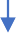 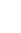 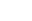 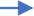 Branch Target
+
I
P



r




O
o
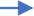 Register
Writeback
Memory
Unit
Observation:
MUX
PC Sourc
RReeaadd DDaattaa CC
Select
We have two memories, one for data, one for
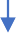 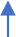 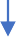 Mem
/WB   Write Reg C Data
Instruction Fetch
instructions.
Data
Memory
Write Reg C Select
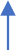 MemRead/ MemWrite
Instruction
Reg 3
Memory
ALU: output C data Branch: PC Source Select
Reg 4
Instr. Decode	Execute
Read Regs A & B Data Write Register C Select
Write Register C Data
Register Write-Back
Instruction Fetch
Memory
Write Reg C Data ALU
Structural Hazards
What happens when we make
this small change?
PC Source Select (1 if branch taken)
Instruction PC+4 Branch Target
Write Reg C Data Mem
Branch Target Offset
PC
Output/Read Reg Select
Output/Read Reg C Data
Wr Data
Addr
4
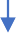 Branch Target
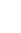 +
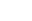 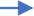 Control Signals
Branch Target
nstruction C + 4
+
I
P



r




O
o
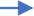 Register
Writeback
Memory
Unit
MUX
PC Source Select
RReeaadd DDaattaa CC
Read
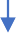 Input Read Reg B
Input Read Reg A
EX/ Mem
ID/
EX
IF/
Registe
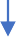 Mem
/WB   Write Reg C Data
Instruction Fetch
A & B Select
ID
Write Reg C Select
Control Signals:
Reg 1
ALU
p select
p = [+, -, x, /]
Reg 2
Reg 3
ALU: output C data
Reg 4
Instr. Decode	Execute
Read Regs A & B Data Write Register C Select
Write Register C Data
Branch: PC Source Select
Register Write-Back
Instruction Fetch
Memory
Unified Memory 1 rd / 1wr
Write Reg C Data ALU
Structural Hazards
No software or clever architectural mitigation. Need two memories or two memory ports.
stall
sw x6 (x14)
lw x12 (x15) add x7 x8 x9
sub x6 x5 x4 sw x0 (x13)
Fetch
Decode
Memory
Register Write-Back
Execute
Fetch is blocked with no access to read port
Load occupies unified memory read port
Control Hazards
Branch-induced Control Hazard
Example: Pipelined Execution w/ Branch
beq x16 x12 PC+12
sub x6 x5 x4 add x12 x6 x14 add x12 x7 x9
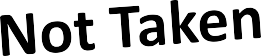 Problem: What to fetch next?
?
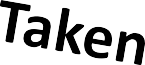 beq x16 x12 PC+12
Fetch
Decode
Memory
Register Write-Back
Execute
Example: Pipelined Execution w/ Branch
Option #1: Stall on Branch
stall
stall
beq x16 x12 PC+12
Fetch
Decode
Memory
Register Write-Back
Execute
Proposal: We know the next PC only after beq finishes Ex (What signals do we need to determine next PC? )
Determining the Next PC in the Pipeline
PC Source Select (1 if branch taken)
Instruction PC+4 Branch Target
Write Reg C Data Mem
PC
Branch
Target
Offset		Branch Target nstruction	+
C + 4
Output/Read Reg Select
Output/Read Reg C Data
Wr Data
Addr
4
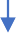 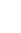 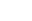 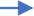 Branch Target
+
I
P










O
o
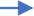 Register
Writeback
Memory
Unit
MUX
PC Source Select
RReeaadd DDaattaa CC
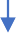 Input Read Reg B
Input Read Reg A
EX/ Mem
ID/
IF/
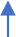 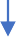 Mem
/WB   Write Reg C Data
Instruction Fetch
Read
Data
Memory
Register EX
ID
Write Reg C Select
A & B
Control
Signals
Select
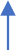 Control Signals:
ALU
Reg 1
p select
p = [+, -, x, /]
MemRead/ MemWrite
Reg 2
Instruction Memory
Reg 3
ALU: output C data
Branch: PC Source Select
Reg 4
Register Write-Back
Instruction Fetch
Memory
Instr. Decode	Execute
Read Regs A & B Data Write Register C Select
Write Register C Data
Write Reg C Data ALU
Example: Pipelined Execution w/ Branch
Option #1: Stall on Branch
stall
stall
beq x16 x12 PC+12
sub x6 x5 x4
Fetch
Decode
Memory
Register Write-Back
Execute
2 pipeline bubbles per branch!
Example: Pipelined Execution w/ Branch
Option #1: Stall on Branch
stall
stall
beq x16 x12 PC+12
sub x6 x5 x4
Fetch
Decode
Memory
Register Write-Back
Execute
2 pipeline bubbles per branch!
Can we do better than 2 bubbles?
Proposal: Resolve the branch target and branch taken/not taken outcome earlier than beq in Mem.
Early Branch Resolution
PC Source Select (1 if branch taken)
Instruction PC+4 Branch Target
Write Reg C Data Mem
PC
Branch
Target
Offset		Branch Target nstruction	+
C + 4
Output/Read Reg Select
Output/Read Reg C Data
Wr Data
Addr
4
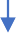 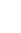 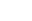 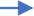 Branch Target
+
I
P










O
o
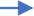 Register
Writeback
Memory
Unit
MUX
PC Source Select
RReeaadd DDaattaa CC
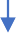 Input Read Reg B
Input Read Reg A
EX/ Mem
ID/
IF/
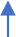 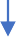 Mem
/WB   Write Reg C Data
Instruction Fetch
Read
Data
Memory
Register EX
ID
Write Reg C Select
A & B
Control
Signals
Select
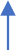 Control Signals:
ALU
Reg 1
p select
p = [+, -, x, /]
MemRead/ MemWrite
Reg 2
Instruction Memory
Reg 3
ALU: output C data
Branch: PC Source Select
Reg 4
Register Write-Back
Instruction Fetch
Memory
Instr. Decode	Execute
Read Regs A & B Data Write Register C Select
Write Register C Data
Write Reg C Data ALU
Key Idea: Move Branch Target logic to ID and add forwarding path for PC Source
Early Branch Resolution
Select from Ex for IF to use in same cycle.
Write Reg C Data Mem
Instruction PC+4
Branch Target
PC Source Select (1 if branch taken)
Branch
Target Offset
Instruction	+
PC + 4
PC
Output/Read Reg Select
Output/Read Reg C Data
Wr Data
Addr
4
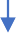 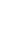 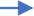 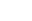 Branch
Branch Target
+
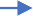 Register
Writeback
Memory
Unit
Target
MUX
PC Source Select
RReeaadd DDaattaa CC
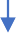 Input
Input
EX/ Mem
ID/
IF/
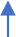 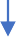 Mem
/WB   Write Reg C Data
Instruction Fetch
Read
Reg B
Read
Read Reg A
Data
Memory
Register EX
ID
Write Reg C Select
A & B
Control
Signals
Select
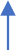 Control Signals:
ALU
Reg 1
p select
p = [+, -, x, /]
MemRead/ MemWrite
O
o
Reg 2
Instruction Memory
Reg 3
ALU: output C data
Reg 4
Instr. Decode	Execute
Read Regs A & B Data Write Register C Select
Write Register C Data
Register Write-Back
Instruction Fetch
Memory
Fairly aggressive optimization in MIPS: resolve branch in EX in first half of cycle, use PC Src Select in second half of cycle in IF to fetch the correct instruction. Could limit clock frequency…
Write Reg C Data ALU
Example: Pipelined Execution w/ Early Resolution
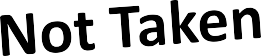 Problem: What to fetch next?
?
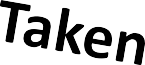 beq x16 x12 PC+12
Fetch
Decode
Memory
Register Write-Back
Execute
Example: Pipelined Execution w/ Early Resolution
stall
beq x16 x12 PC+12
Fetch
Decode
Memory
Register Write-Back
Execute
We know the next PC when beq is in Ex
Example: Pipelined Execution w/ Early Resolution
stall
beq x16 x12 PC+12
sub x6 x5 x4
Fetch
Decode
Memory
Register Write-Back
Execute
1 pipeline bubble per branch!
Example: Pipelined Execution w/ Early Resolution
stall
beq x16 x12 PC+12
sub x6 x5 x4
Fetch
Decode
Memory
Register Write-Back
Execute
Can we do even better than 1 stall per branch?
MIPS-style Delayed Branch Execution
Branch Delay Slot
stall
beq x16 x12 PC+12
sub x6 x5 x4
Fetch
Decode
Memory
Register Write-Back
Execute
Branch takes an extra cycle to resolve, so how about just fetching some instruction in the “delay slot”?
Filling Branch Delay Slots
beq x16 x12 PC+12 sub x6 x5 x4
add x12 x6 x14 add x12 x7 x9
Branch Delay Slot filled w/ not-taken instruction
sub x6 x5 x4
beq x16 x12 PC+12
Fetch
Decode
Memory
Register Write-Back
Execute
Only useful if branch ends up resolving not-taken Otherwise, need to erase the effects of the sub when branch finally resolves
Filling Branch Delay Slots
beq x16 x12 PC+12 sub x6 x5 x4
add x12 x6 x14 add x12 x7 x9
Branch Delay Slot filled w/ taken instruction
add x12 x7 x9
beq x16 x12 PC+12
Fetch
Decode
Memory
Register Write-Back
Execute
Only useful if branch ends up resolving taken Otherwise, need to erase the effects of the add when branch finally resolves
Filling Branch Delay Slots
beq x16 x12 PC+12 mul x8 x15 x1 sub x6 x5 x4
add x12 x6 x14
mul	x8 x15 x1 beq x16 x12 PC+12 sub x6 x5 x4
Branch Delay Slot filled w/ other independent insn
mul x8 x15 x1
add x12 x6 x14
add x12 x7 x9	add x12 x7 x9
Compiler reorders	code to fill slot
beq x16 x12 PC+12
Fetch
Decode
Memory
Register Write-Back
Execute
Why is it OK for the compiler to reorder the mul and the beq in this instance?
Filling Branch Delay Slots
Compiler reorders	code to fill slot
beq x16 x12 PC+12
mul	x8 x15 x1 beq x16 x12 PC+12 sub x6 x5 x4
mul x8 x15 x1 sub x6 x5 x4 add x12 x6 x14 add x12 x7 x9
Branch Delay Slot filled w/ other independent insn
mul x8 x15 x1
add x12 x6 x14
add x12 x7 x9
beq x16 x12 PC+12
Fetch
Decode
Memory
Register Write-Back
Execute
Why is it OK for the compiler to reorder the mul and the beq in this instance?
Data-independent and control-equivalent
We will come back to compiler reordering in a few lectures
Compiler knows about branch delay slot (it is architectural)
Filling Branch Delay Slots
Branch Delay Slot
filled w/ nop

nop
Fetch
Decode
Memory
Register Write-Back
Execute
Not really sure what to put in the delay slot. Cannot (or do not want to) slot in taken/not-taken conditional next instructions… No data-independent, control-equivalent ops to put in slot
RISCV does not have/allow/require delay slots
Branch Delay Slot
stall
beq x16 x12 PC+12
sub x6 x5 x4
Fetch
Decode
Memory
Register Write-Back
Execute
From the RISCV RV32I Spec: “Control transfer instructions in RV32I do not have architecturally visible delay slots.”
What is “architecturally visible”?
Why do they ban delayed branches at the ISA level?
Why do they ban delayed branches at the ISA level?
“For their first microprocessor with a 5-stage pipeline, this indecision could have caused a one clock-cycle stall of the pipeline. MIPS-32 solved this problem by redefining branch to occur in the instruction after the next one. Thus, the following instruction is always executed. The job of the programmer or compiler writer was to put something useful into the delay slot. Alas, this “solution” didn’t help later MIPS-32 processors with many more pipeline stages (hence many more instructions fetched before the branch outcome is computed), but it made life harder for MIPS-32 programmers, compiler writers, and processor designers ever after, since incremental ISAs demand backwards compatibility (see Section 1.2). In addition, it makes the MIPS-32 code much harder to understand (see Figure 2.10 on page 29 ). While architects shouldn’t put features that help just one implementation at a point in time, they also shouldn’t put in features that hinder some implementations.”
The RISC-V Reader: An Open Architecture Atlas [Beta edition, 0.0.1] 099924910X, 9780999249109
https://dokumen.pub/the-risc-v-reader-an-open-architecture-atlas-beta-edition-001-099924910x-9780999249109.html
Branch Prediction to avoid control hazards
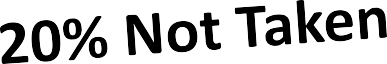 Fetch the best guess if we know which way is most likely
?
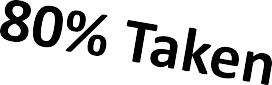 beq x16 x12 PC+12
Fetch
Decode
Memory
Register Write-Back
Execute
Branch Prediction to avoid control hazards
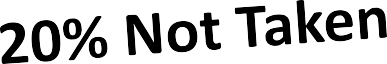 Fetch the best guess if we know which way is most likely
?
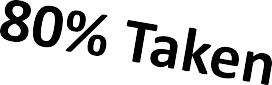 beq x16 x12 PC+12
Fetch
Decode
Memory
Register Write-Back
Execute
How to guess about which way
a branch is most likely to resolve?
There is “typical” branch behavior
beq x16 x12 PC+12 sub x6 x5 x4
add x12 x6 x14
add x12 x7 x9
sub x6 x5 x4 add x12 x6 x14 add x12 x7 x9
beq x16 x12 PC-12
What will these programs tend to do?
There is “typical” branch behavior
Most branch instructions jump forward
Backward branch: 80% taken
beq x16 x12 PC+12 sub x6 x5 x4
add x12 x6 x14
add x12 x7 x9
sub x6 x5 x4 add x12 x6 x14 add x12 x7 x9
beq x16 x12 PC-12
Forward and backward branches have different characteristics
2/3 of all branches are taken in general
Statically defined hints about branches?
beq.t90 x16 x12 PC+12 sub x6 x5 x4
add x12 x6 x14
add x12 x7 x9
From the RISCV RV32I Spec:
“We considered but did not include static branch hints in the instruction encoding. These can reduce the pressure on dynamic predictors, but require more instruction encoding space and software profiling for best results, and can result in poor performance if
production runs do not match profiling runs.”
sub x6 x5 x4 add x12 x6 x14 add x12 x7 x9
beq.nt90 x16 x12 PC-12
From the Intel's manual:
"Branch hint prefixes (2EH, 3EH) allow a program to give a hint to the processor about the most likely code path for a branch. Use these prefixes only with conditional branch instructions (Jcc).“ From the internet:
“gcc is right to not generate the prefix, as they have no effect for all processors since the Pentium 4.”
Dynamically predicting branch behavior
Outcome: taken
Branch Predictor
Target: 0x10C
0x100: beq x16 x12 PC+0xC
Fetch
Decode
Memory
Register Write-Back
Execute
Dynamically predicting branch behavior
Outcome:
Target:
Fetch the predicted instruction (sub,
here) and start executing with no delay.
Branch Predictor
0x10C: sub x6 x5 x4
0x100: beq x16 x12 PC+0xC
Fetch
Decode
Memory
Register Write-Back
Execute
A dynamic branch predictor is a circuit that learns the likely outcome of a branch and keeps a record of its past target computations

Guess what happens after the current instruction and run speculatively.
Speculation entails guessing about what’s next
Outcome:
Target:
Branch Predictor
Resolved not taken
0x100
Fetch more…
0x110
lw x6 0xabc
Predicted taken
0x10C
sub x6 x5 x4 beq x16 x12 PC+0xC
Fetch
Decode
Memory
Register Write-Back
Execute
Question: What do we do on a misprediction (also known as a branch mis-speculation)?
Recovering from branch misprediction
Outcome:
Target:
Branch Predictor
Resolved not taken
0x100
beq x16 x12 PC+0xC
Incorrectly predicted taken

nop	nop
Fetch
Decode
Memory
Register Write-Back
Execute
Recovery: Zero all control signals (nop) & reset PC to PC+4 of beq


Recovery from mis-speculation entails wasted work in the pipeline. What about other state? Register file? Anything else might end up corrupted by speculative execution? Main cost? How cost scales?
Dynamically predicting branch behavior
Outcome:
Target:
Branch Predictor
0x10C: sub x6 x5 x4
0x100: beq x16 x12 PC+0xC
Fetch
Decode
Memory
Register Write-Back
Execute
Question: where does the branch predictor live in our pipeline?
Branch Predictor in the pipeline
Key Idea: Add predictor to fetch stage, allowing continuous fetch
PC Source Select (1 if branch taken)
Instruction PC+4 Branch Target
Write Reg C Data Mem
Branch
Target Offset
Instruction	+
PC + 4
PC
Output/Read Reg Select
Output/Read Reg C Data
Wr Data
Addr
4
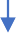 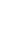 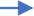 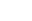 Branch
Branch Target
+
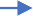 Register
Writeback
Memory
Unit
Target
MUX
PC Source Select
RReeaadd DDaattaa CC
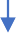 Input
Input
EX/ Mem
ID/
IF/
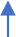 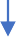 Mem
/WB   Write Reg C Data
Instruction Fetch
Read
Reg B
Read
Read Reg A
Data
Memory
Register EX
ID
Write Reg C Select
A & B
Control
Signals
Select
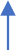 Control Signals:
ALU
Reg 1
p select
p = [+, -, x, /]
MemRead/ MemWrite
O
o
Reg 2
Instruction Memory
Reg 3
ALU: output C data
Reg 4
Instr. Decode	Execute
Read Regs A & B Data Write Register C Select
Write Register C Data
Register Write-Back
Instruction Fetch
Memory
Outcome:
Branch Target:
Branch
Predictor
Branch Predictor
Write Reg C Data ALU
Dynamically predicting branch behavior
Predictors learn from past behavior
Need to predict branch outcome: 0/1
Need to “predict” branch target: PC
Need to validate prediction
Need to update predictor
Outcome:
Target:
Branch Predictor
Many different types of predictor
Branch Address
Predicting Branch Outcomes
What info do we have?
Outcome: taken
Branch Predictor
0x100: beq x16 x12 PC+0xC
Branch Address
Predicting Branch Outcomes
What info do we have?
History of prior branch outcomes
Outcome: taken
Branch Predictor
0x100: beq x16 x12 PC+0xC
0x100: 111111111011111111101111111110…
Branch Address
Predicting Branch Outcomes
What info do we have?
History of prior branch outcomes
For every branch in the program
Hardware idea: keep history in table and choose most likely outcome
Outcome: taken
Branch Predictor
0x100: beq x16 x12 PC+0xC
0x100: 111111111011111111101111111110…
0x10E: 111001111011111111101100000110…
0x200: 000000000011111111100000000000…
0x210: 100011111011110001101111000110…
0x214: 000000000000000000000000000000…
0x220: 111000000010000000001000000000…
Branch Address
Proposal: Store predictor state in fetch stage with prediction logic
Branch Predictor in the pipeline
PC Source Select (1 if branch taken)
Instruction PC+4 Branch Target
Write Reg C Data Mem
Branch
Target Offset
Instruction	+
PC + 4
PC
Output/Read Reg Select
Output/Read Reg C Data
Wr Data
Addr
4
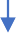 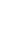 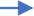 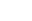 Branch
Branch Target
+
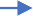 Register
Writeback
Memory
Unit
Target
MUX
PC Source Select
RReeaadd DDaattaa CC
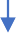 Input
Input
EX/ Mem
ID/
IF/
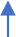 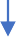 Mem
/WB   Write Reg C Data
Instruction Fetch
Read
Reg B
Read
Read Reg A
Data
Memory
Register EX
ID
Write Reg C Select
A & B
Control
Signals
Select
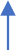 Control Signals:
ALU
Reg 1
p select
p = [+, -, x, /]
MemRead/ MemWrite
O
o
Reg 2
Instruction Memory
Reg 3
ALU: output C data
Reg 4
Instr. Decode	Execute
Read Regs A & B Data Write Register C Select
Write Register C Data
Register Write-Back
Instruction Fetch
Memory
0x100: 111111111011111O1u11t10c1o11m11e1:1110…
0x10E: B1r1a10n0c1h111011111111101100000110…
0x200: 000000000011111B1r11a10n0c00h0000000…
0x210:Pr1e00d0i1c1t1o1r1011110T0a01r10g1e11t10:00110…
0x214: 000000000000000000000000000000…
0x220: 111000000010000000001000000000…
Branch Predictor
Write Reg C Data ALU
Problems with this design?
Predicting Branch Outcomes
Making branch history implementable
Idea 1: Hash table from PC to entry
Eliminates table size = #branch insns.
Outcome: taken
Branch Predictor
Branch History Table (BHT)
hash()
Branch Address
Branch PC
0x100
Predicting Branch Outcomes
Making branch history implementable
Idea 2: Concise history of outcomes
Eliminates entry size = #branch executions
Predicted Outcome: T/NT
Branch Predictor
Two-bit saturating counter branch predictor
T	T	T
Branch History Table (BHT)
hash()
NT
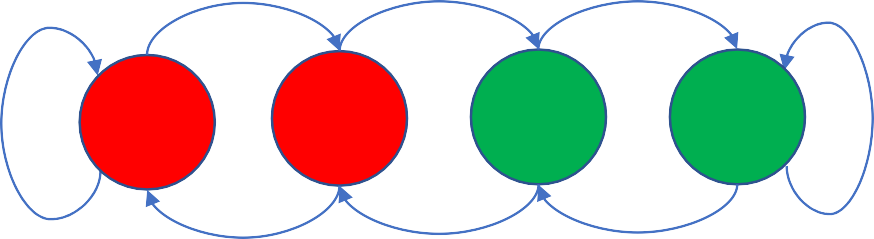 Branch Address
Branch PC
10
11
01
0x100
00
NT
NT
NT
T
Bimodal BHT Branch Predictor (Lab 1)
Making branch history implementable
Idea 2: Concise history of outcomes
Eliminates entry size = #branch executions
Predicted Outcome: T/NT
Branch Predictor
Two-bit saturating counter branch predictor
T	T	T
Branch History Table (BHT)
hash()
NT
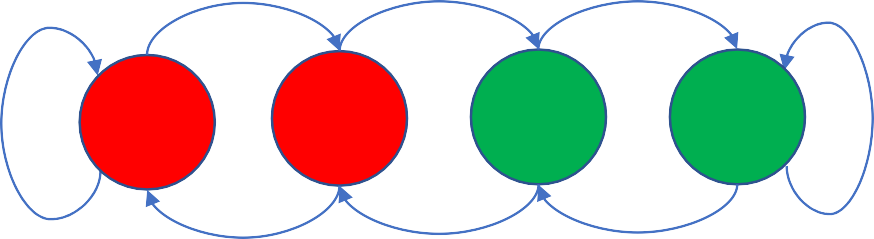 Branch Address
Branch PC
10
11
01
0x100
00
NT	NT	NT

Example history - 0x100: 1010110110110110…
T
Bimodal BHT Branch Predictor
[“Combining Branch Predictors”, McFarling ’93]
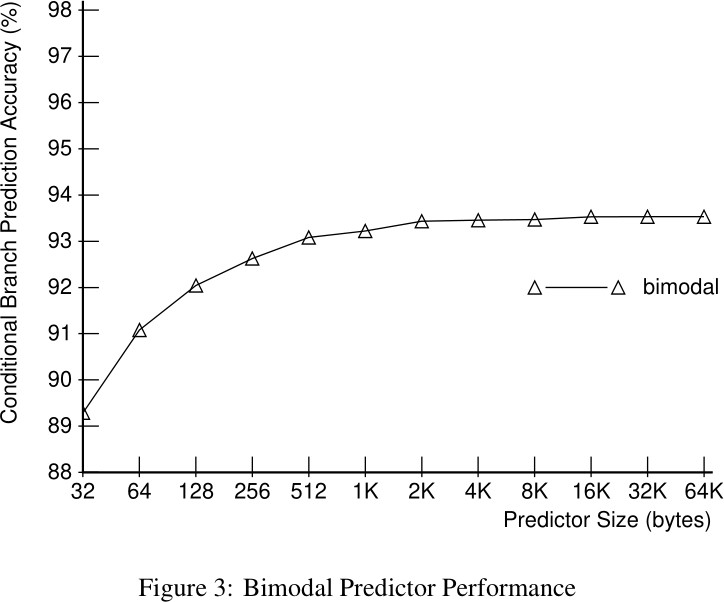 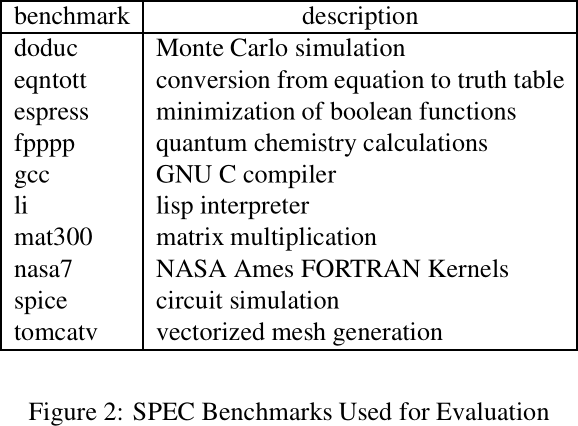 Predicting Branch Outcomes
Two-bit saturating counter branch predictor
T	T	T
Branch History Table (BHT)
hash()
NT
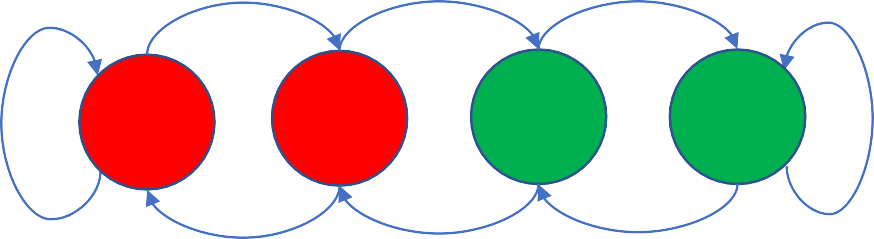 Branch PC
10
11
01
0x100
00
NT	NT	NT

Example history - 0x100: 1010110110110110…
T
Limitations of 2-bit BHT branch prediction
Limitation 1: branch interference due to hash table collisions
Limitation 2: single-branch decision making misses correlation How to handle each of these problems?
Avoiding collisions
Branch History Table (BHT)
Two-bit saturating counter branch predictor
T	T	T
10
00
hash()
NT
16k Entries
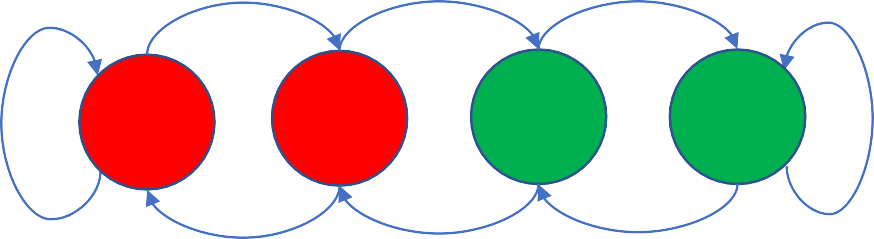 Branch PC
. . .
10
11
01
0x100
00
00
11
NT	NT	NT
T
Example history - 0x100: 1010110110110110…


Large table size (e.g., 16k entries) avoids collisions
Each entry is small, making total cost tolerable (e.g., 32kb)
Large enough table and collisions do not limit prediction accuracy
Catching correlated branches
Branch History Table (BHT)
10
00
hash()
16k Entries
Branch PC
. . .
0x100
00
11
There are correlation of the outcomes of consecutive branches
The outcome of the third branch is correlated with the first two
Our per-branch predictor cannot capture this common pattern
Two-Level Branch Predictor (Option for Lab 1): GAp (Global Adaptive w/ per-address table)
Branch PC
0x100
hash()
11
Global History Table
10010110
11
16k Entries
. . .
. . .
00
11
Per-address “pattern history table”
Track history of outcomes of all branches executed in GHT
Use PC to select which PHT to use
Use global pattern history to index into PHT
Use PHT entry’s 2-bit counter to predict outcome
After each branch resolves, updated predictor in per-address
pattern history table & shift its outcome (T=1, NT=0) into GHT
Global Index Sharing Predictor
Branch History Table (BHT)
10
Global History Table
10010110
00
16k Entries
. . .
xor
00
0x100
11
Branch PC
Index sharing predictor tracks local history in global context concisely
XOR GHT with branch PC to select BHT
Use 2-bit counter in BHT to make prediction for branch in GHT context
XOR maps branches & contexts that matter to different BHTs
Gshare combining addr bits with history bits often better
Local/Global Correlating Predictor (Optional for Lab 1): PAg (Per-Address Adaptive global history table)
log n bits
(8 bits here)
Global Pattern History Table
10010110
11
hash()
10010110
if(a == 1){ a=0 }
if(b == 1){ b=0 } if(a != b){ ... }
11
n entries
(256 entries here)
Branch PC
0x100
. . .
. . .
10010110
00
11
10010110
Per-PC Branch History Table
Use per-branch history to index into a global, shared table of
predictors.	Per-PC branch history table stores history for that branch only, not global history.
Use PC to select which BHT to use
Use branch history to index into global PHT
Use PHT entry’s 2-bit counter to predict outcome
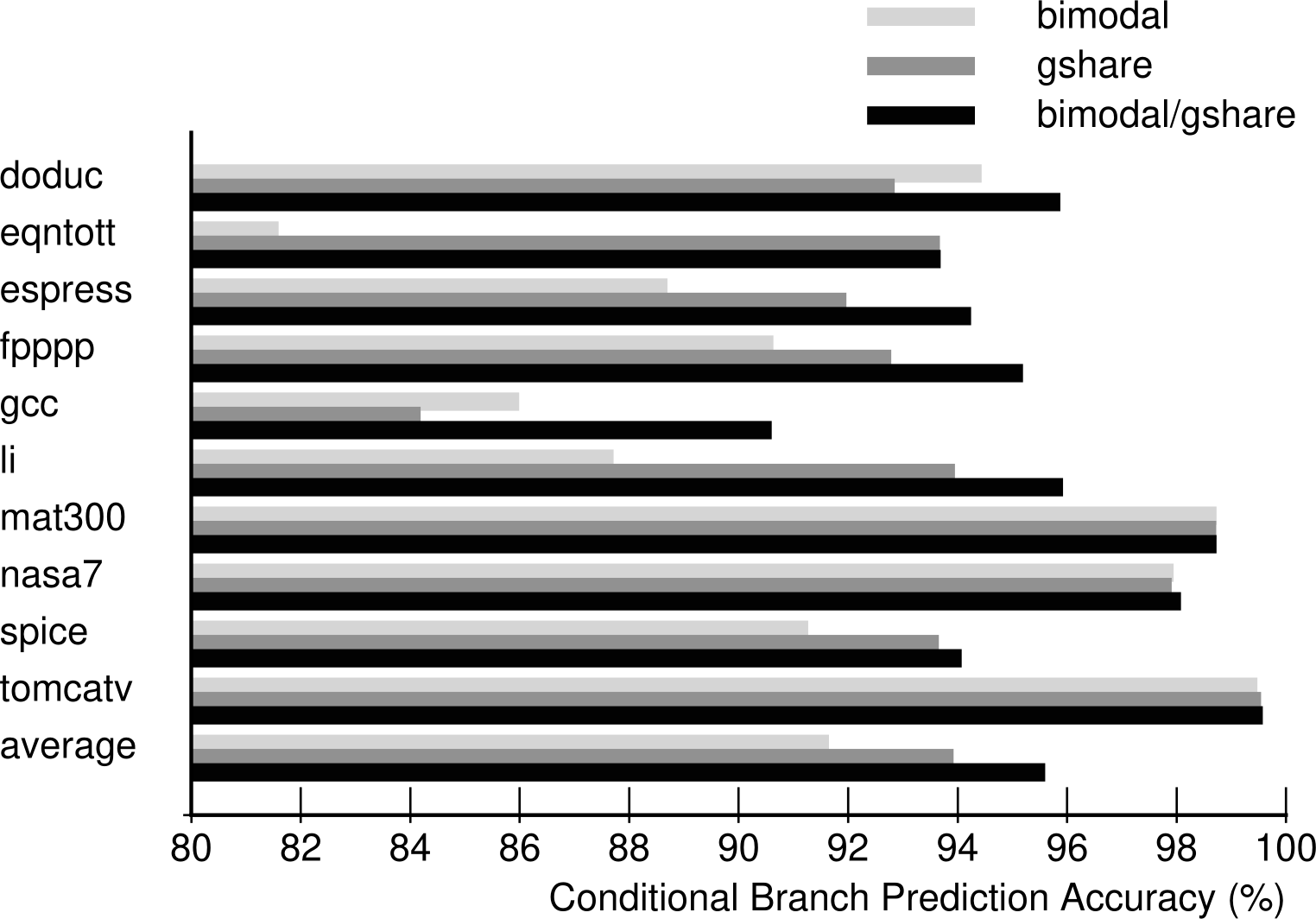 Quantifying Predictor Accuracy
(Choose best option)
Dynamically predicting branch behavior
Branch Predictor
Target: 0x10C
0x100: beq x16 x12 PC+0xC
Fetch
Decode
Memory
Register Write-Back
Execute
Need to predict branch target
Target gets resolved only in Decode, which leads to 1-cycle stall
Predict outcome and target both in Fetch & avoid all stalls
Branch Target Buffer Implementation
Branch Target Buffer
1a2ABC
hash()
Target: 0x1A210C
BranchID
1A2
1A210C
0x1a2100
Branch Tag
1A22EE
1A2112
Branch PC = Tag + ID
Tag
Target
Branch Target Buffer (BTB) logs branch target
BTB is associative memory table indexed by branch PC low order bits
Need tag because some PCs do not point to branches
Associative memory can be set-, fully-associative or direct-mapped
Putting it all together:
A Gshare branch predictor + BTB
Branch History Table (BHT)
10
Branch predictors resolve branches in the fetch stage avoiding stalls
Global History Table
10010110
00
16k Entries
Need misprediction detection logic added to decode stage
Need logic to flush instructions on predicted path after misprediction
Flushed instructions are effectively stalls in the pipeline, but worse: wasted work.
. . .
xor
00
Outcome: Taken
0x100
11
Branch PC
Branch Target Buffer
1a2ABC
hash()
Target: 0x1A210C
BranchID
1A2
1A210C
0x1a2100
Branch Tag
1A22EE
1A2112
Tag
Target
Branch Predictor in the pipeline
PC Source Select (1 if branch taken)
Instruction PC+4 Branch Target
Write Reg C Data Mem
Branch
Target Offset
Instruction	+
PC + 4
PC
Output/Read Reg Select
Output/Read Reg C Data
Wr Data
Addr
4
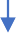 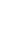 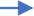 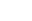 Branch
Branch Target
+
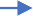 Register
Writeback
Memory
Unit
Target
MUX
PC Source Select
RReeaadd DDaattaa CC
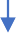 Input
Input
EX/ Mem
ID/
IF/
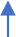 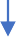 Mem
/WB   Write Reg C Data
Instruction Fetch
Read
Reg B
Read
Read Reg A
Data
Memory
Register EX
ID
Write Reg C Select
A & B
Control
Signals
Select
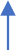 Control Signals:
ALU
Reg 1
p select
p = [+, -, x, /]
MemRead/ MemWrite
O
o
Reg 2
Instruction Memory
Reg 3
ALU: output C data
Reg 4
Instr. Decode	Execute
Read Regs A & B Data Write Register C Select
Write Register C Data
Register Write-Back
Instruction Fetch
Memory
Branch Predictor
.
.
.
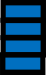 Write Reg C Data ALU
What did we just learn?
Control hazards introduce stalls because on a branch the pipeline
doesn’t know what to fetch next
Single stall cycle with early branch resolution (in Decode)
Branch delay slots and static prediction do OK, but still need stalls and nops often
Dynamic Branch Prediction uses per-branch information and global branch outcome history information to predict outcomes and targets
Branch predictor accuracies are in the 90+% in a lot of cases (you will see these figures in Lab 1)
What to think about next?
Caches as a microarchitectural optimization (next time)
Implementation of cache hierarchies
Cache design tradeoffs
Performance Evaluation (next next time)
Design spaces, Pareto Frontiers, and design space exploration